美吾華股份有限公司
股票代號(1731)
2019年度法人說明會


公司設立: 1976年
股票上市: 2001年
     資本額: NTD13.3億
                                                負責人: 李成家
                                                                                                     
                                                                                                     報告人
                                                                                                     賴育儒 總經理
免責聲明
本資料除提供歷史信息外，部分內容若涉及未來展望的表述，因受到風險及不確定因素影響，實際結果與表述內容可能明顯不同，投資人應自行判斷與控制風險。
2
內容
公司簡介與業務說明
產業趨勢與重要策略
財務資訊
公司簡介與業務說明
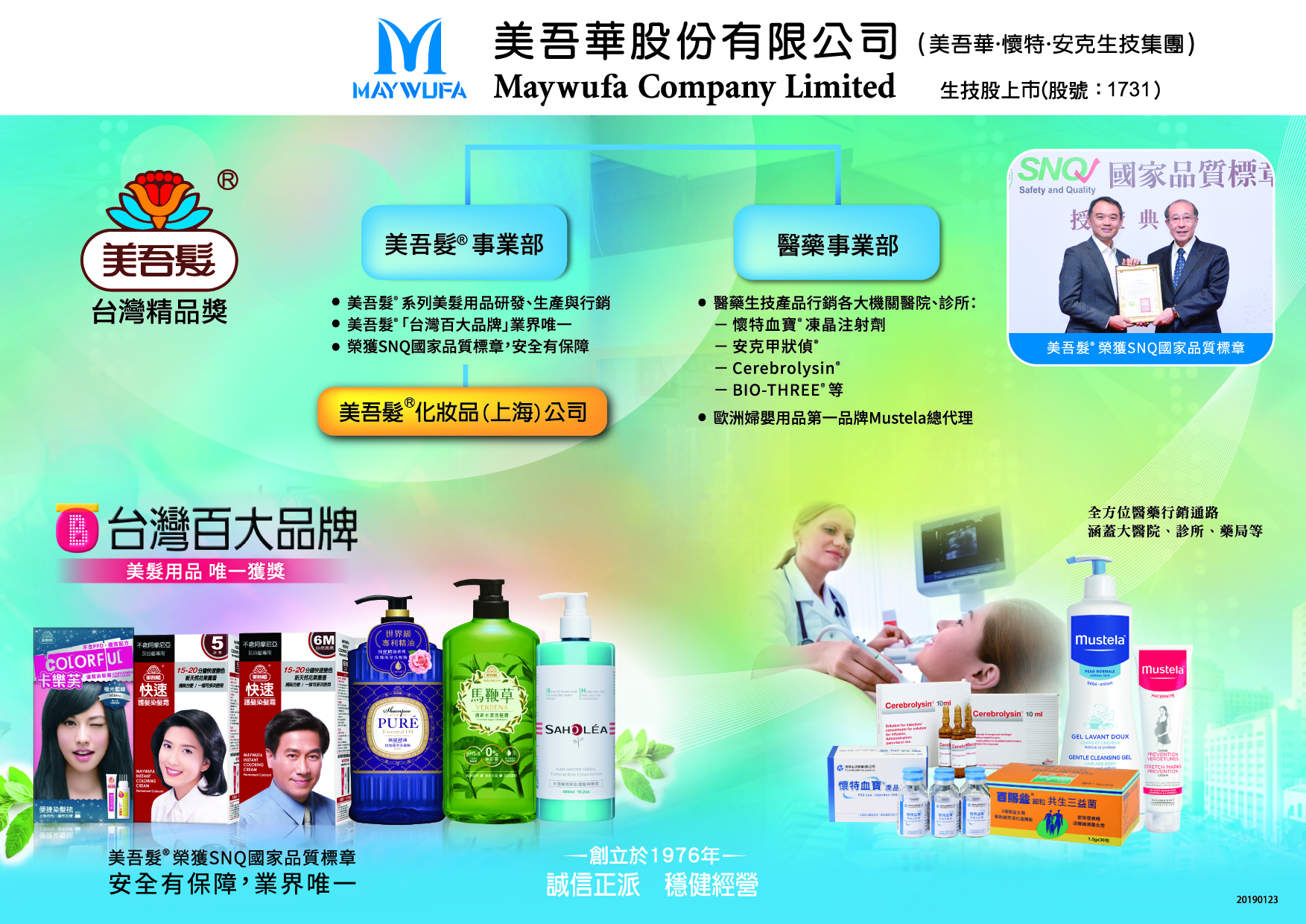 5
全功能整合
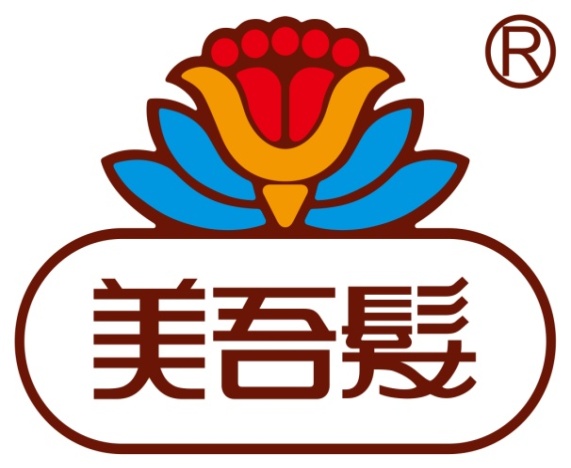 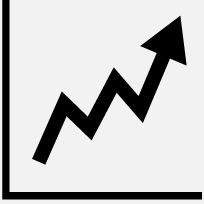 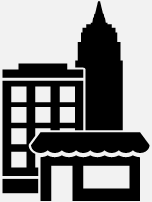 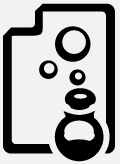 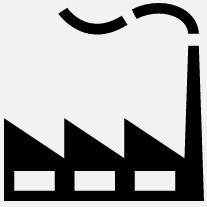 市場行銷
研發
製造
銷售
獲獎及榮譽
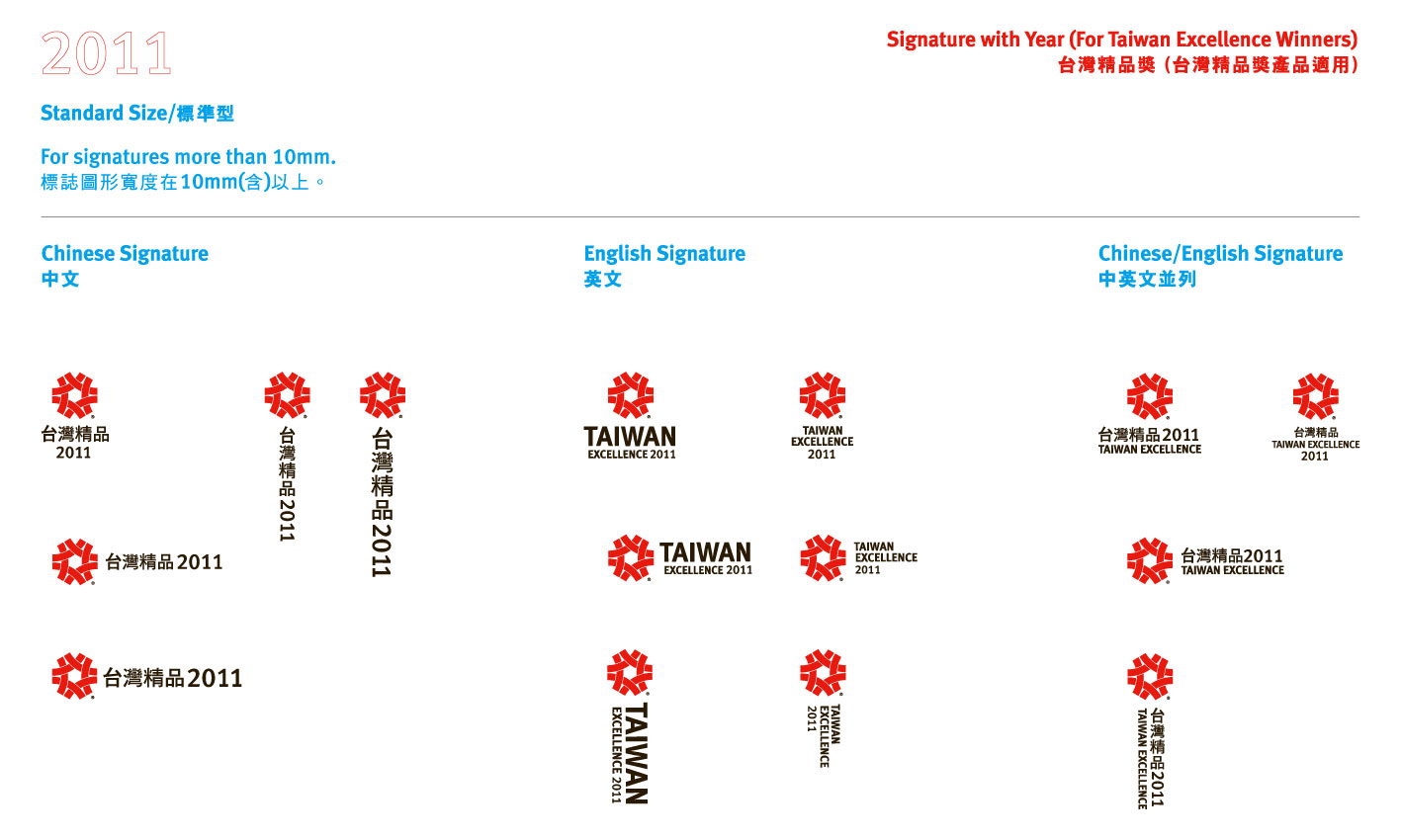 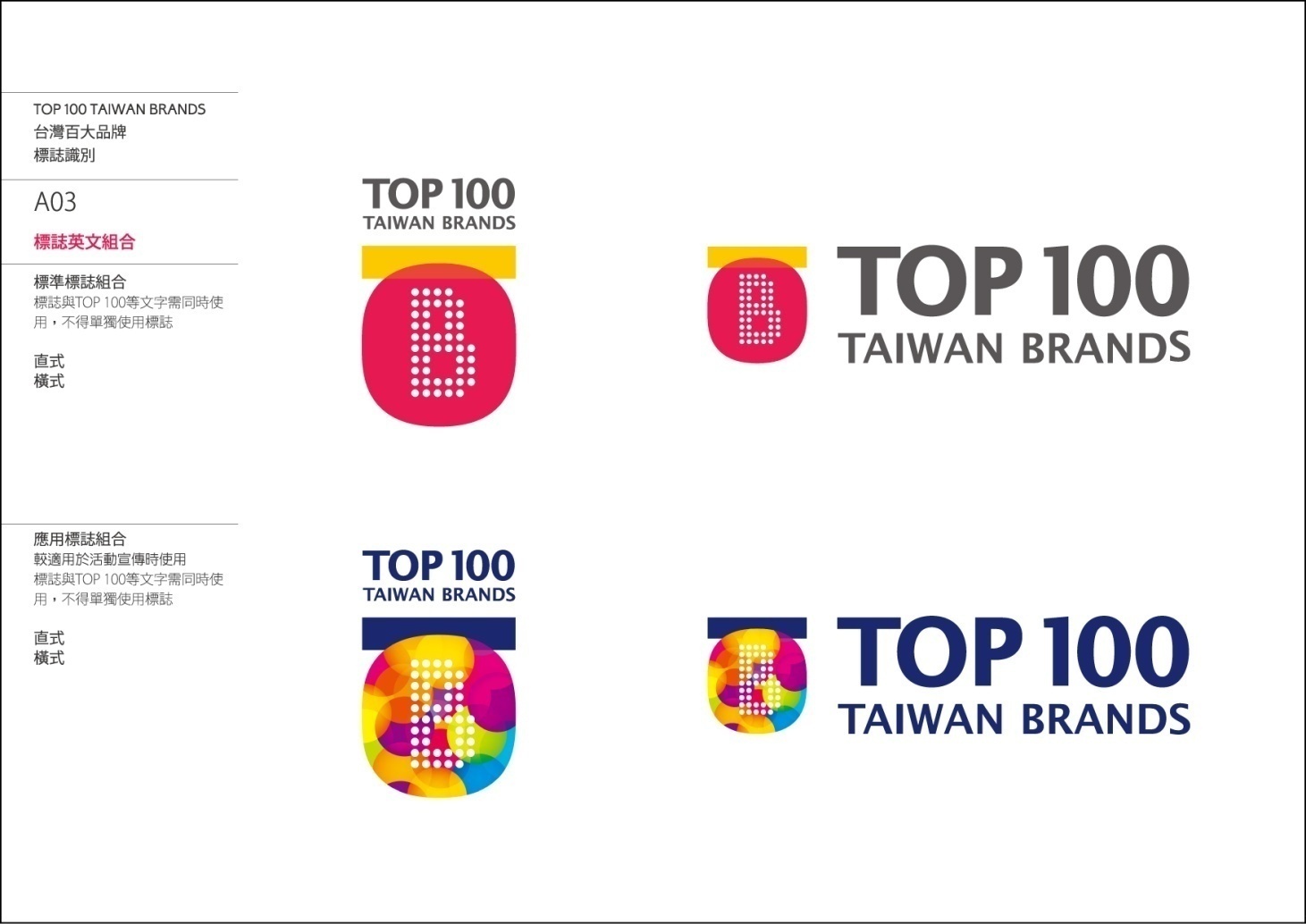 台灣百大品牌
同業唯一獲得此殊榮
台灣精品
染髮劑及洗沐用品
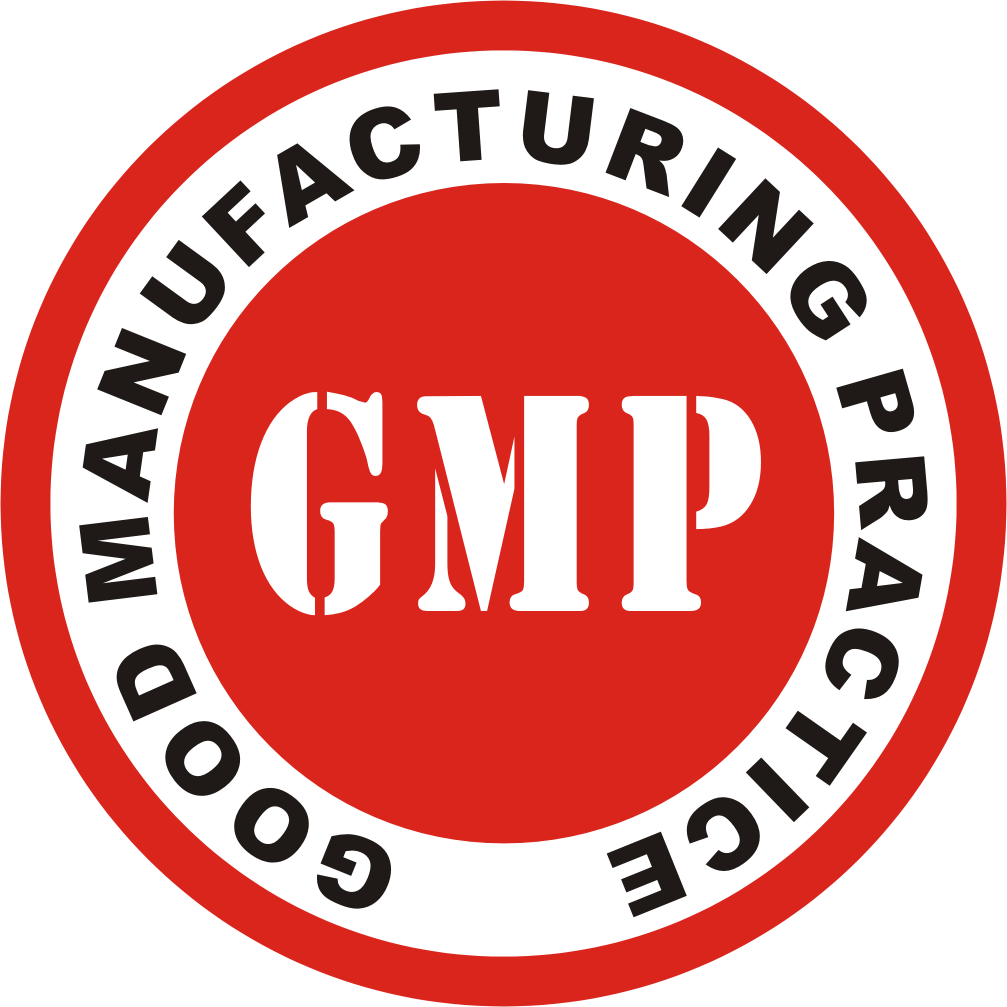 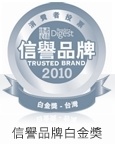 信譽品牌
連續四年讀者文摘評選
GMP
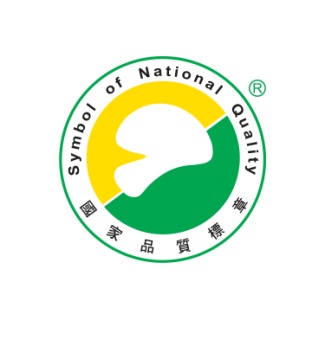 SNQ國家品質標章
同業唯一獲得此殊榮
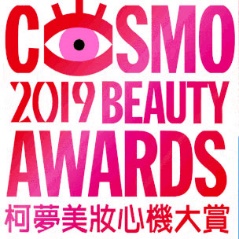 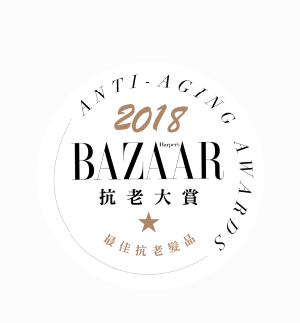 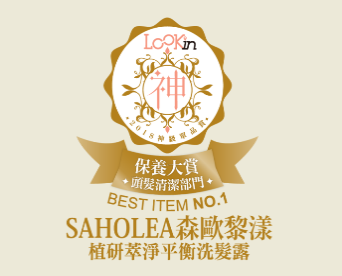 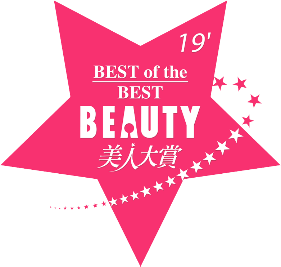 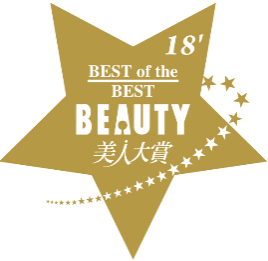 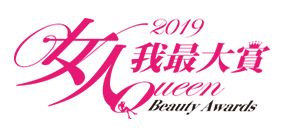 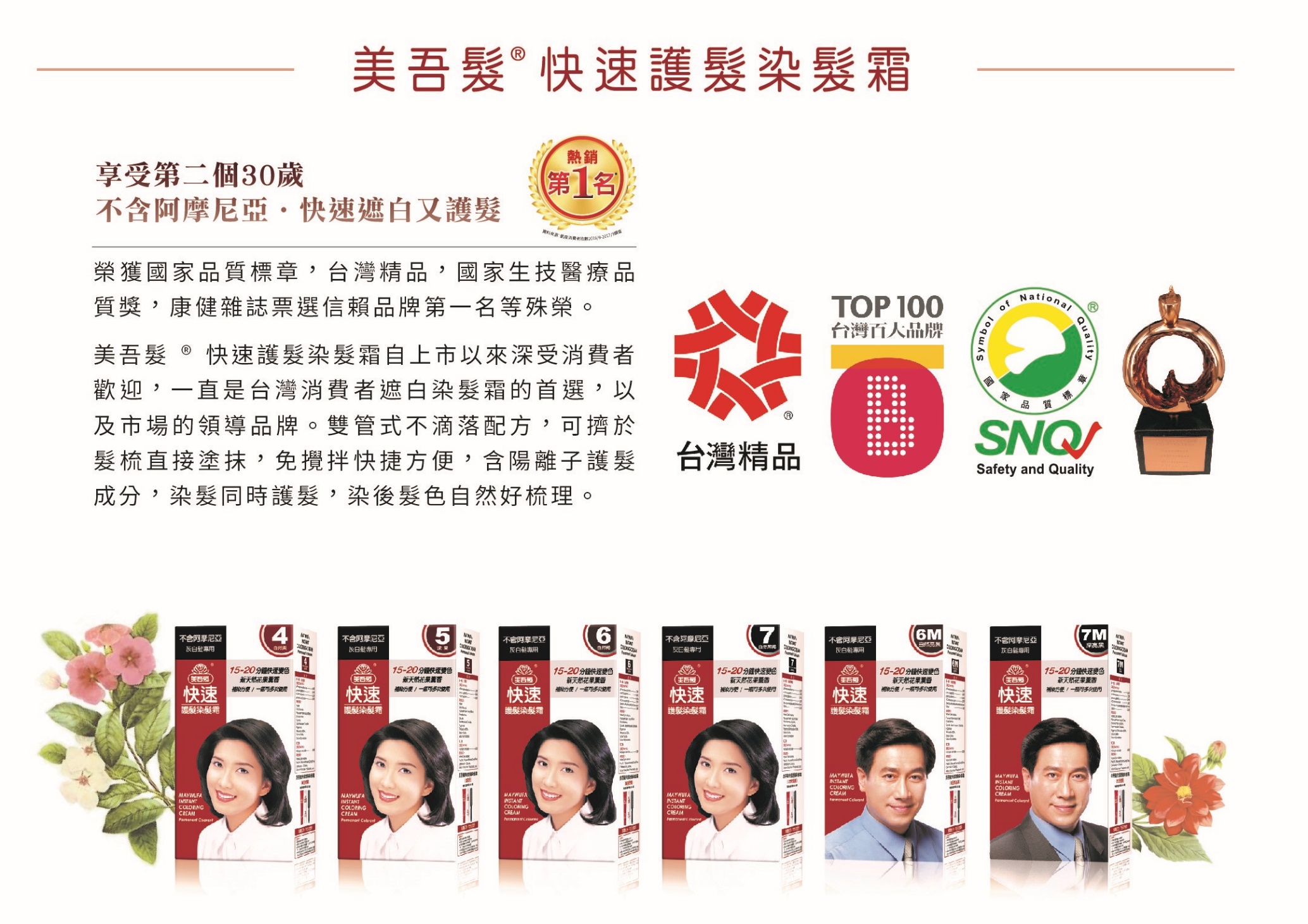 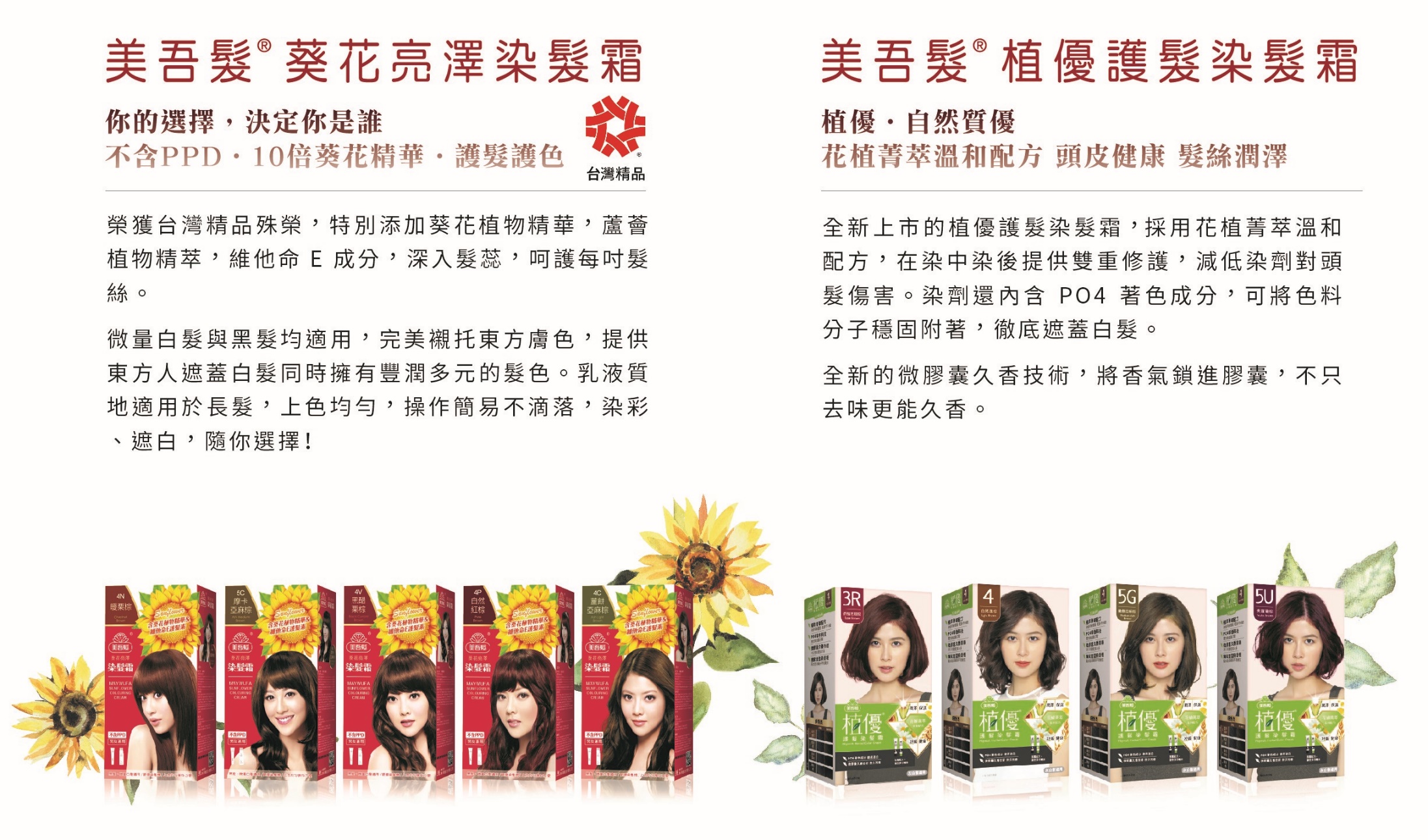 美吾髮®植萃染髮霜系列
配方溫和, 減少頭髮傷害
植萃成分直接添加在染劑內，讓您染髮同時護髮
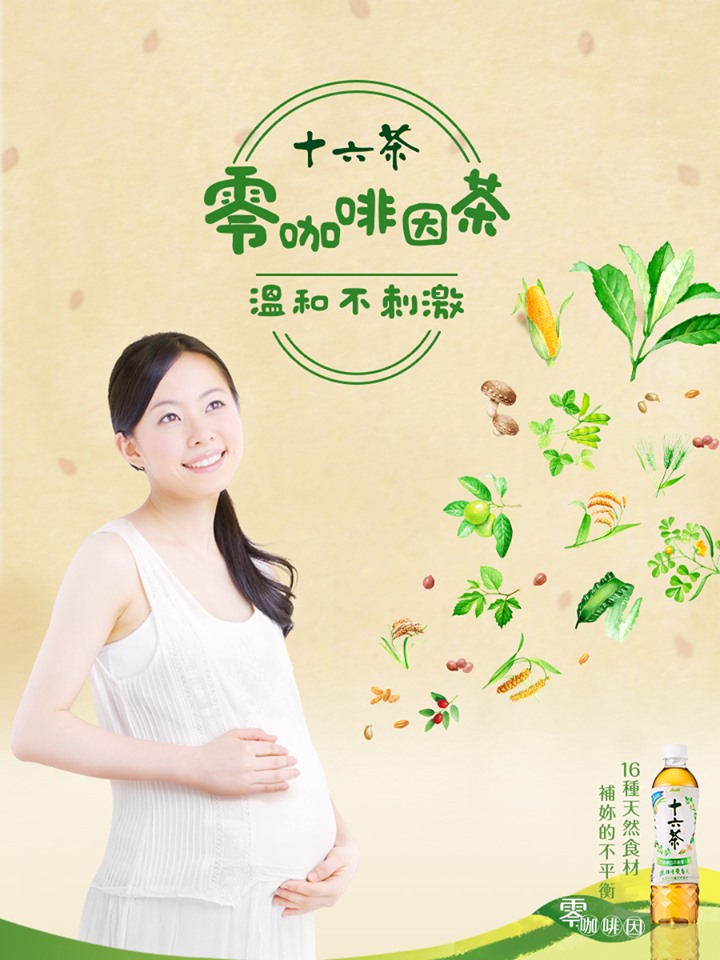 獨家高滲透導色科技 更完美遮蓋白髮
植萃精華配方  染髮同時護髮
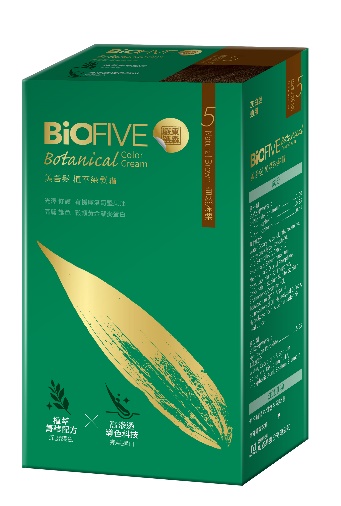 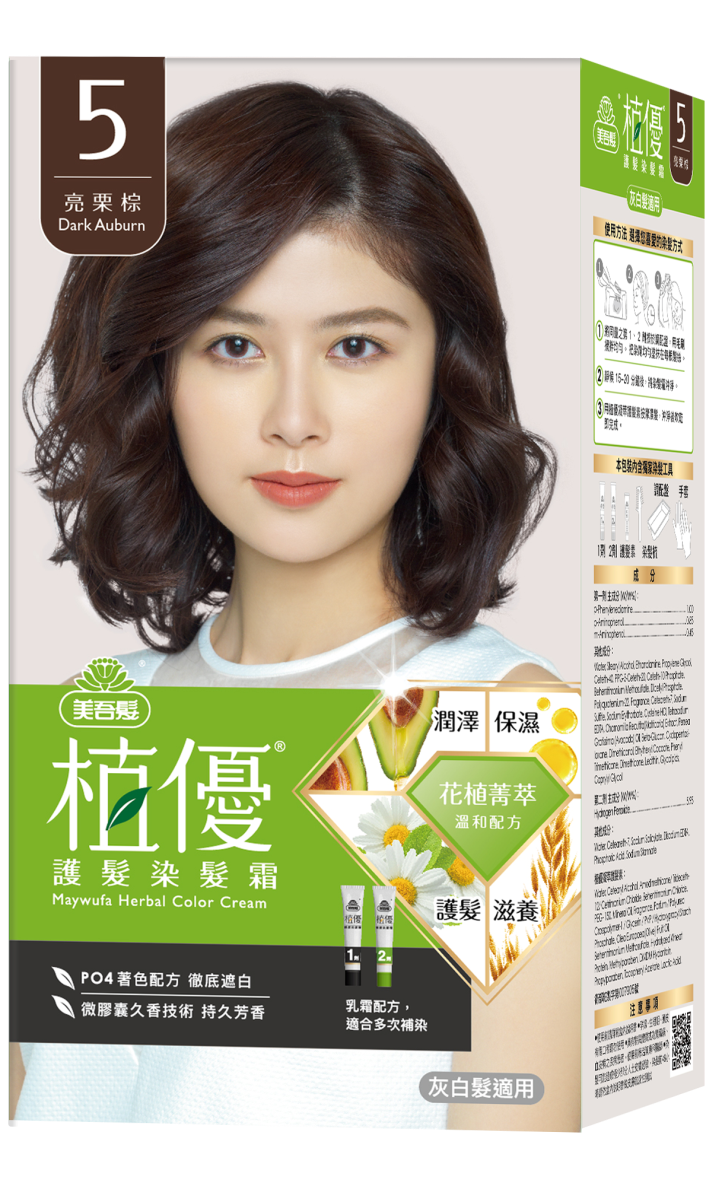 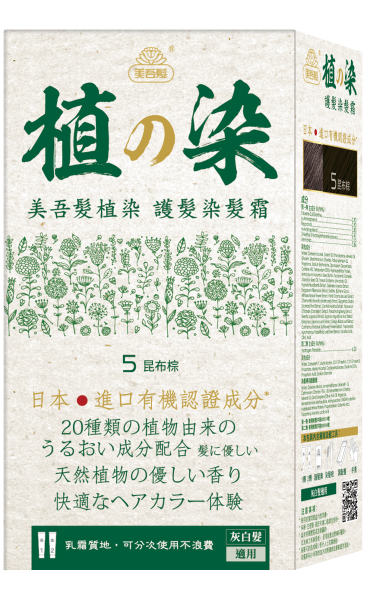 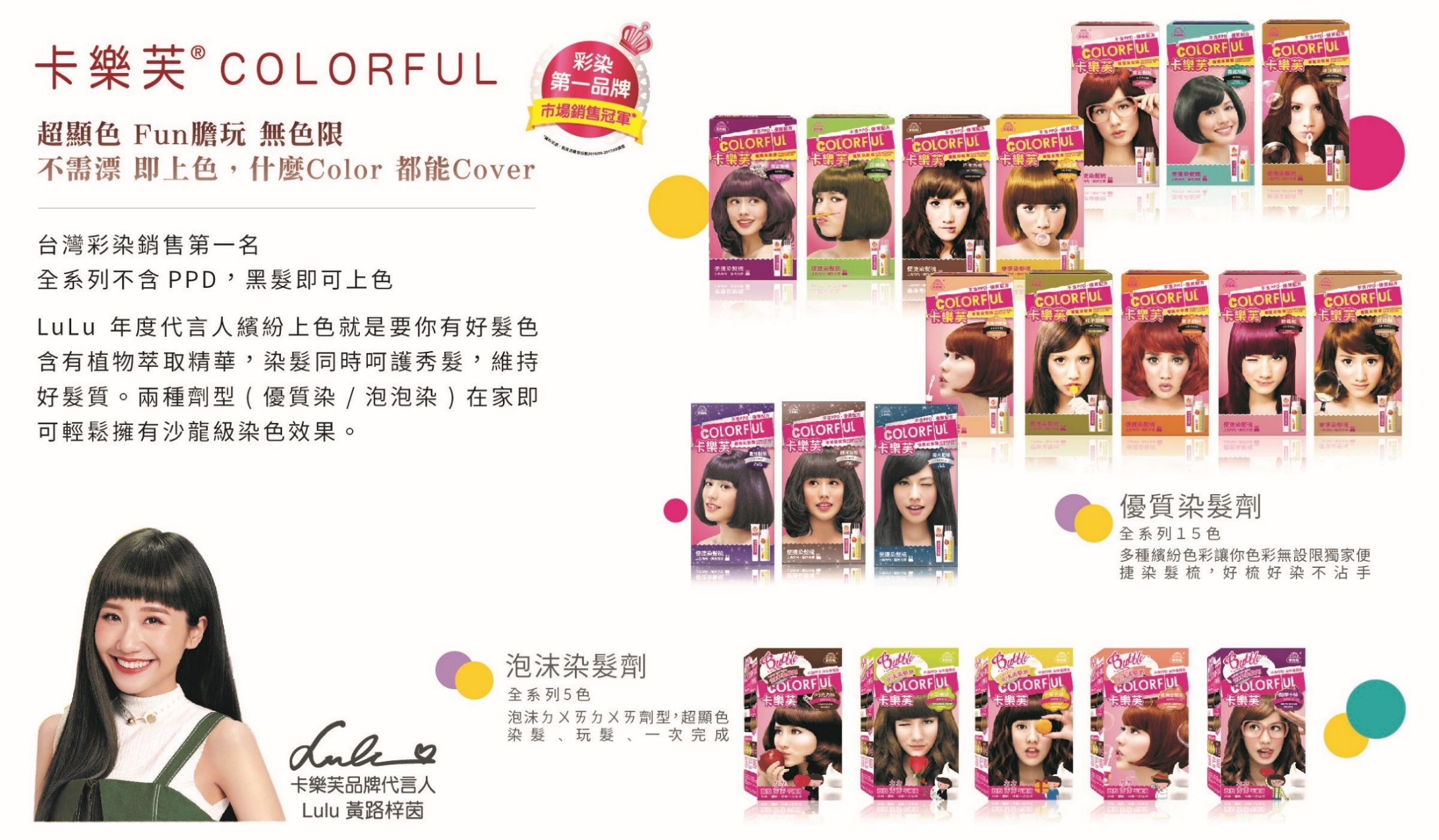 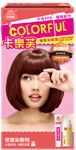 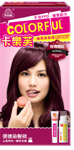 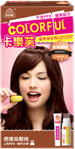 馬卡龍 新 3 色
經典香氛系列
有辦髮系列
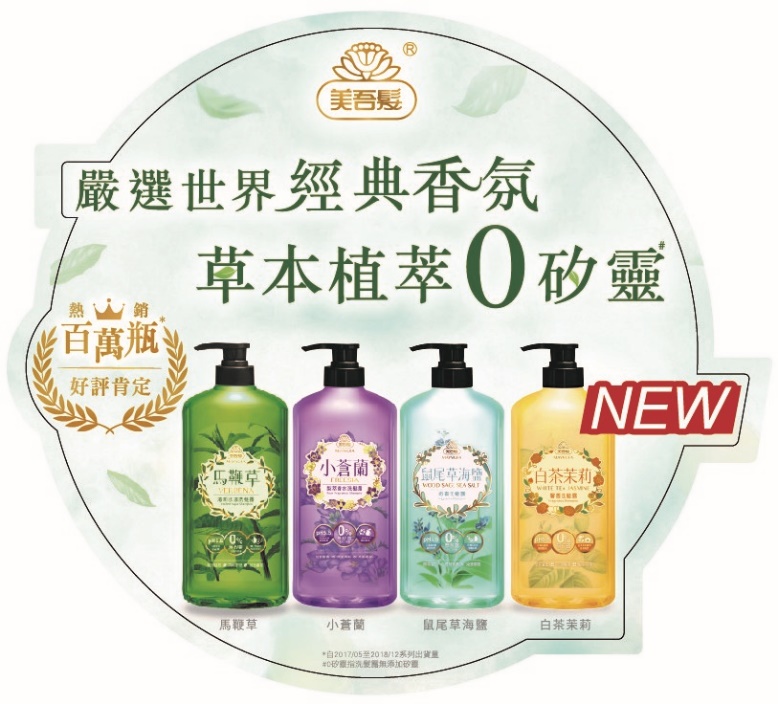 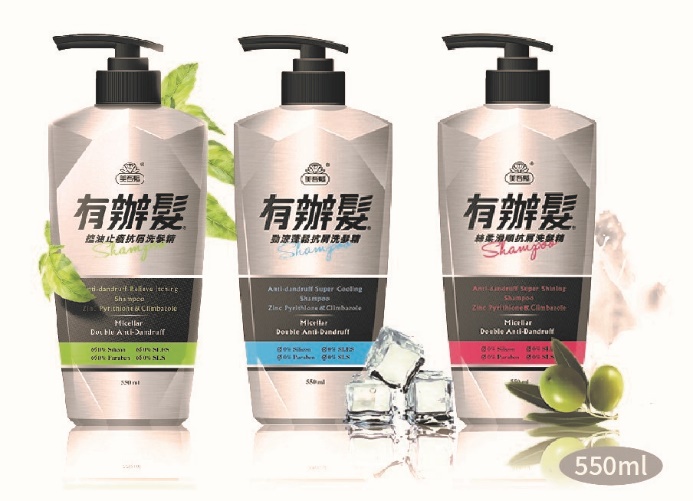 靜靜檀系列
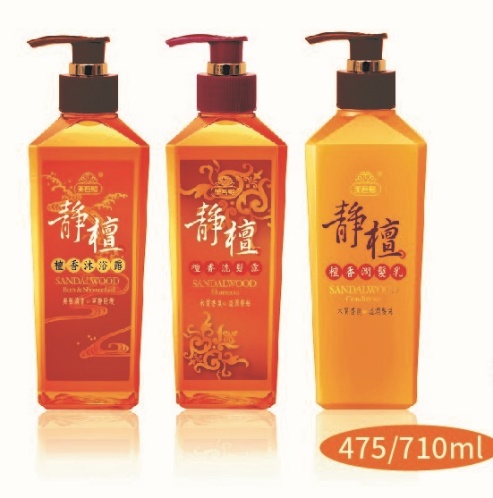 草本植萃系列
Pure純戀精油系列
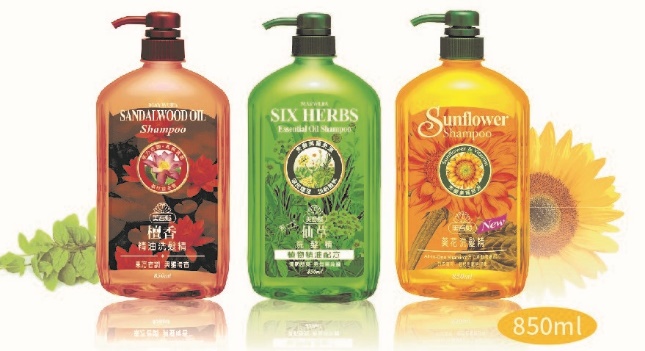 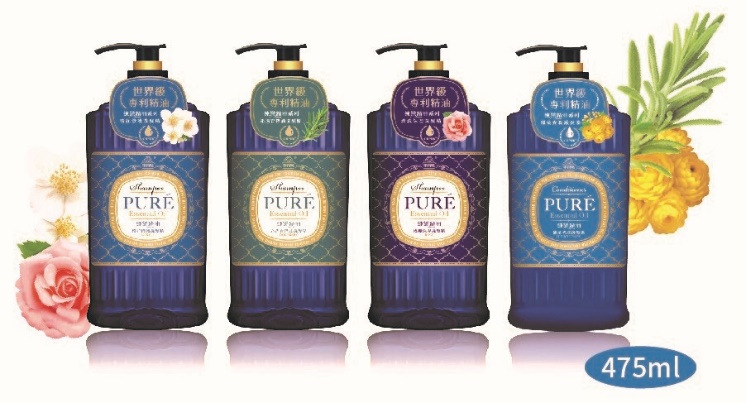 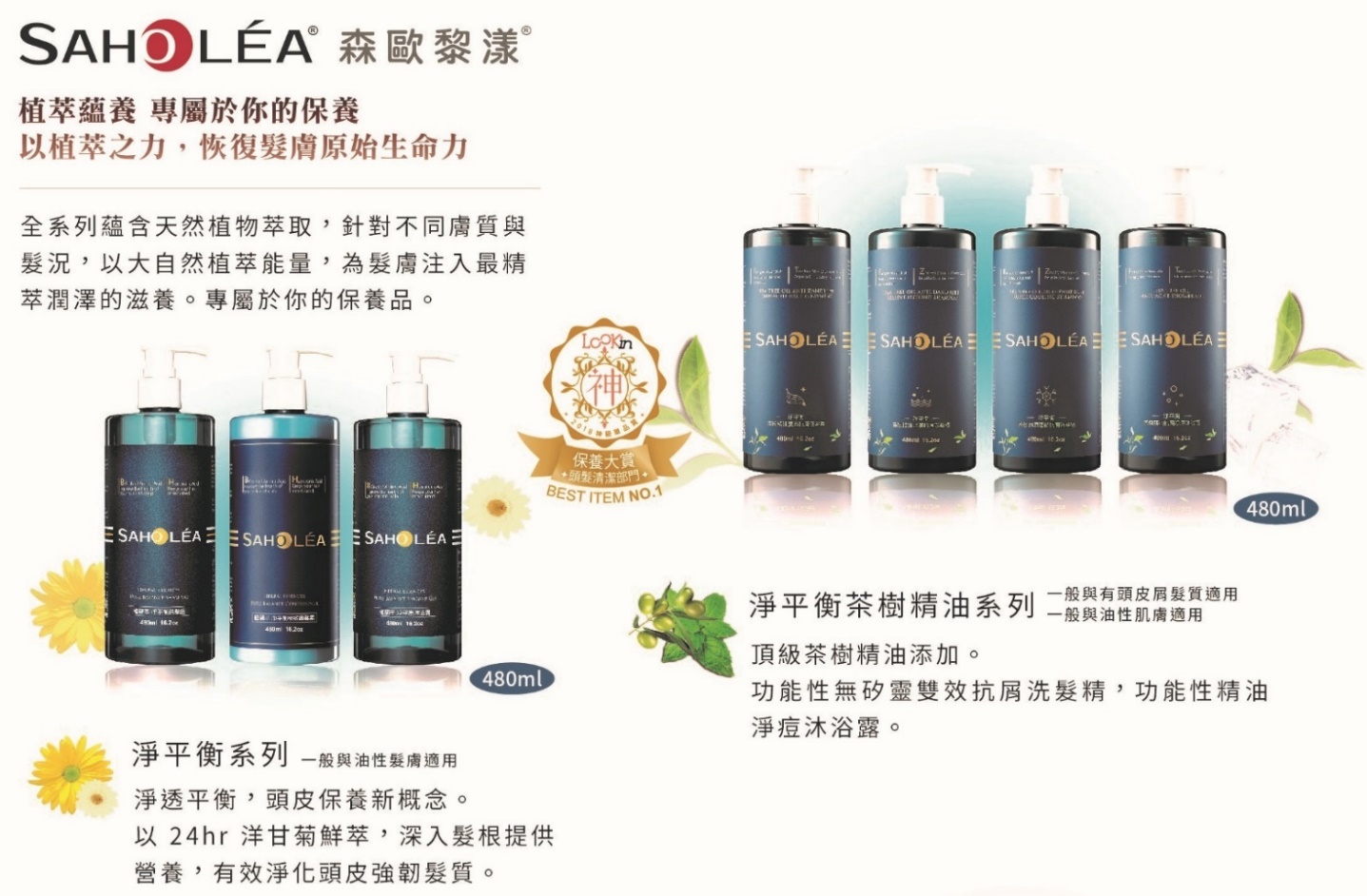 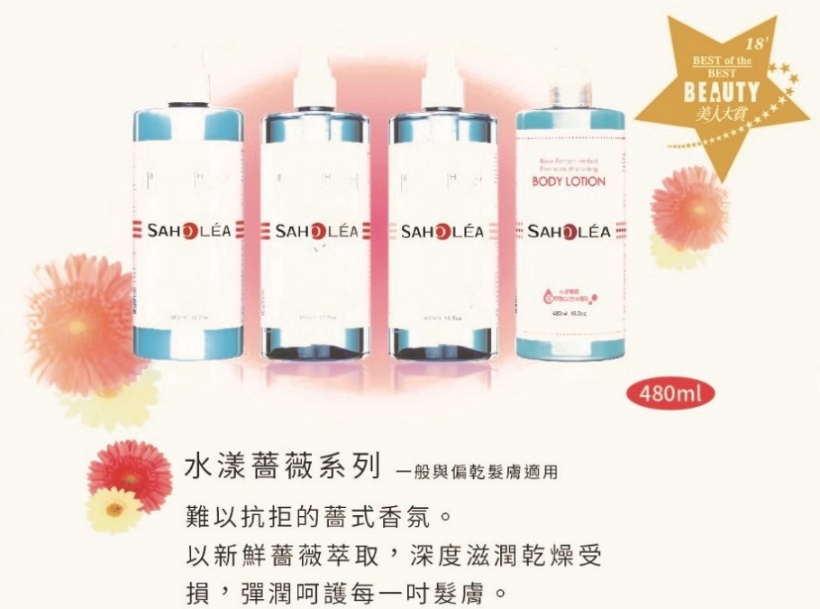 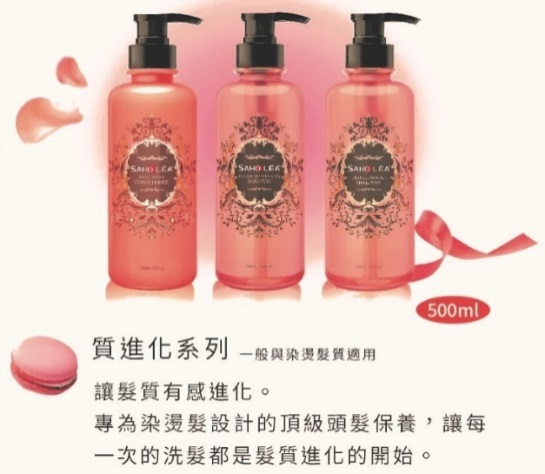 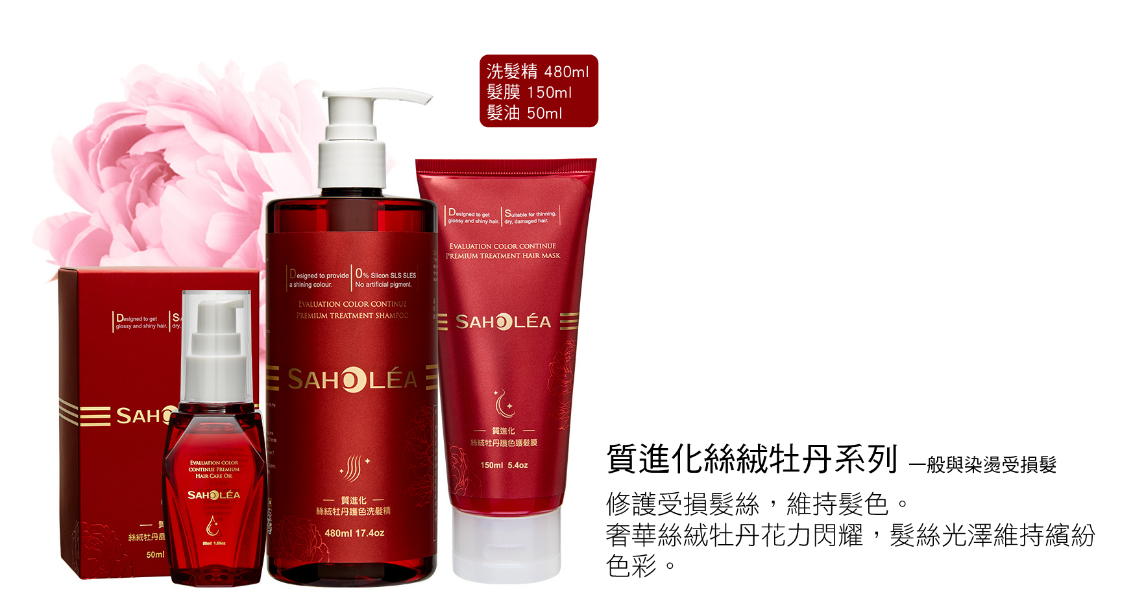 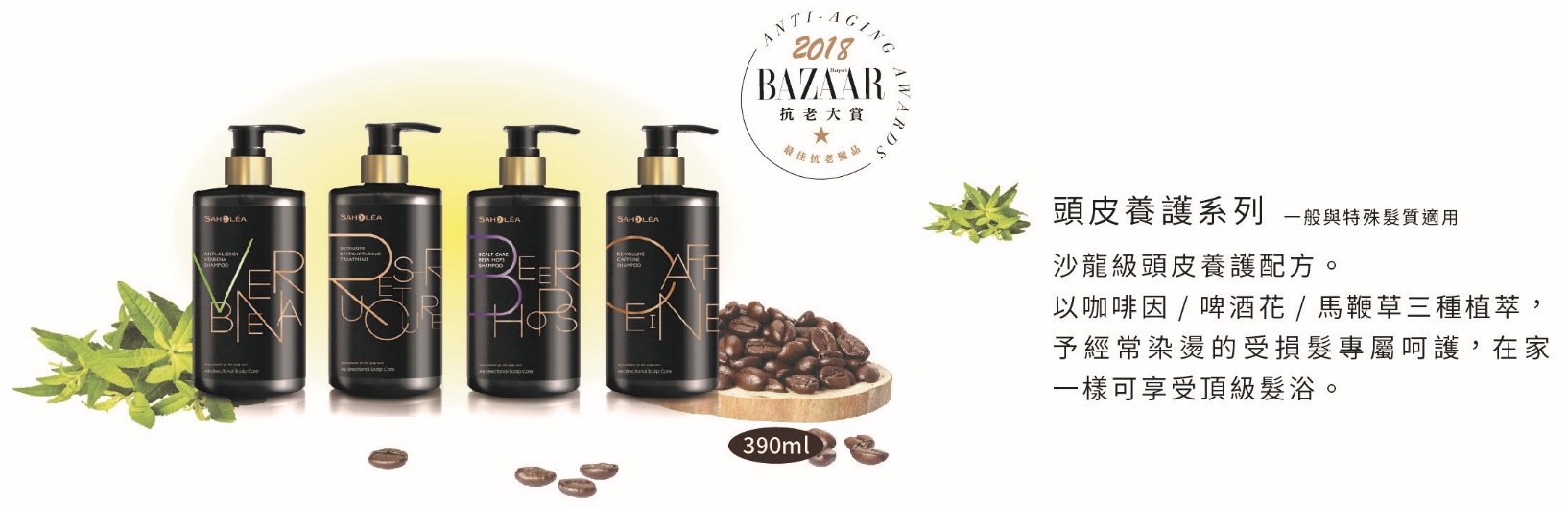 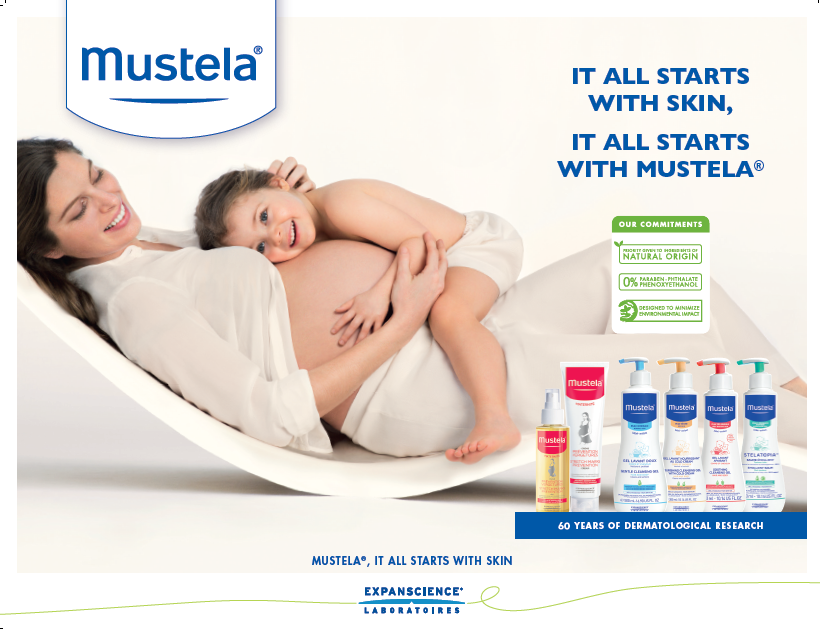 法國Mustela『慕之恬廊』產品
美吾華 全通路
電        商
91APP momo Pchome  Yahoo
屈臣氏   康是美  寶雅
精        品
家樂福   大潤發  愛買
量        販
各經銷商  Baby Store
經銷婦嬰
全聯  三商家購  惠康
超        市
連鎖藥局
大樹 丁丁 佑全 啄木鳥
電視購物
東森   momo
中國市場 經銷通路遍佈中國
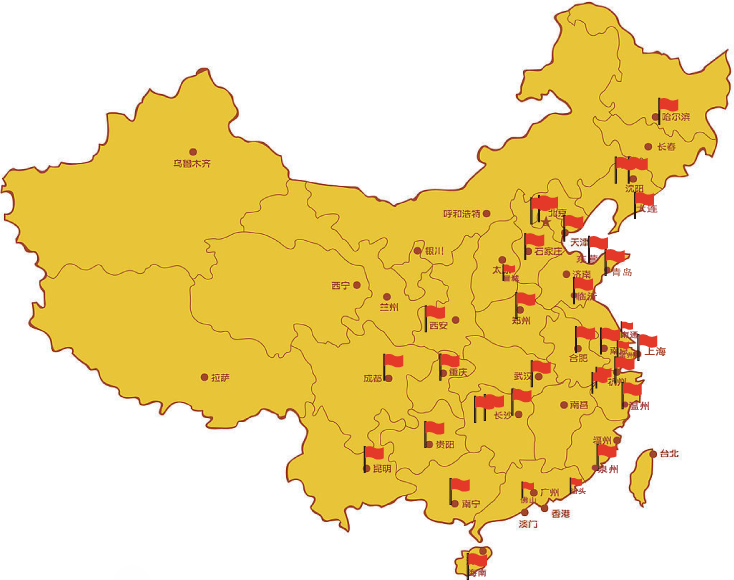 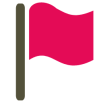 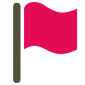 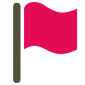 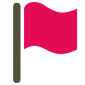 醫藥事業部產品
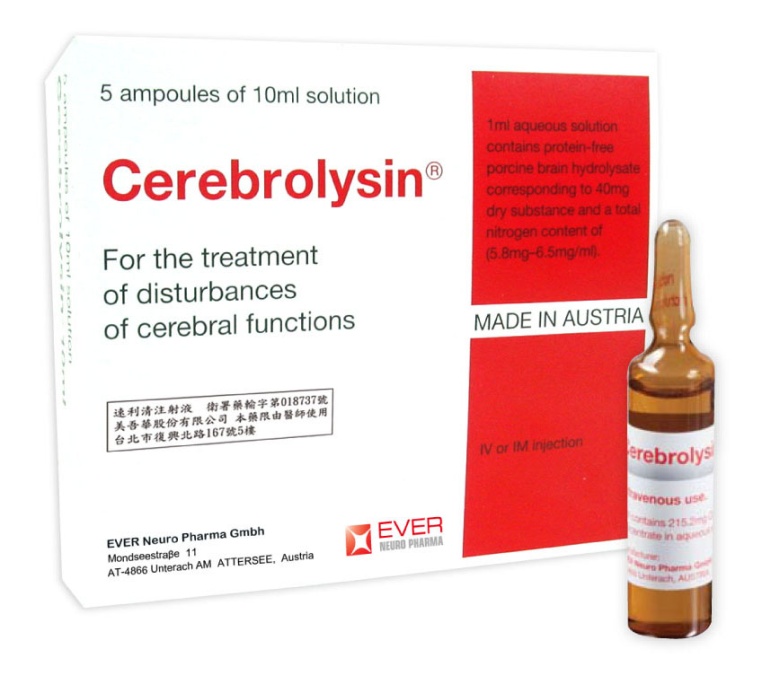 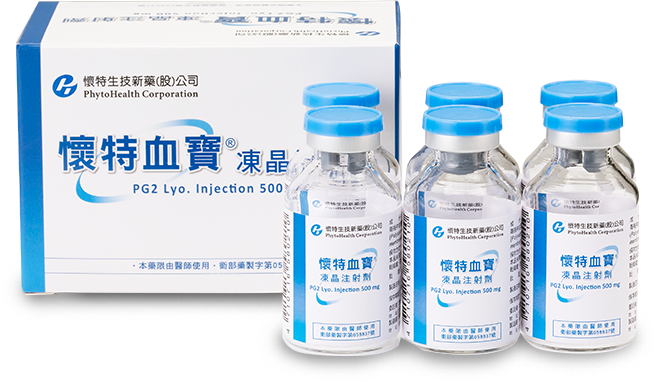 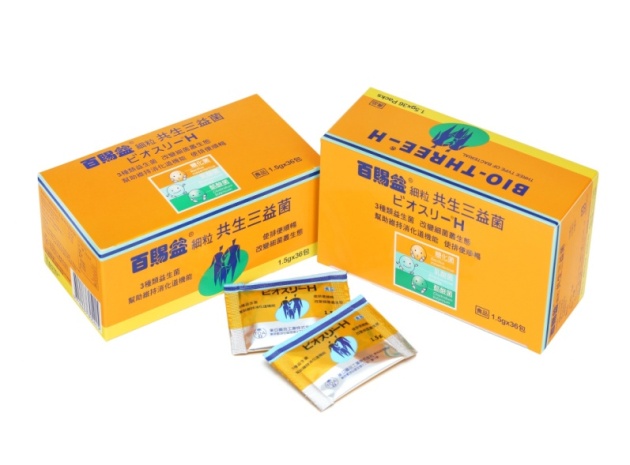 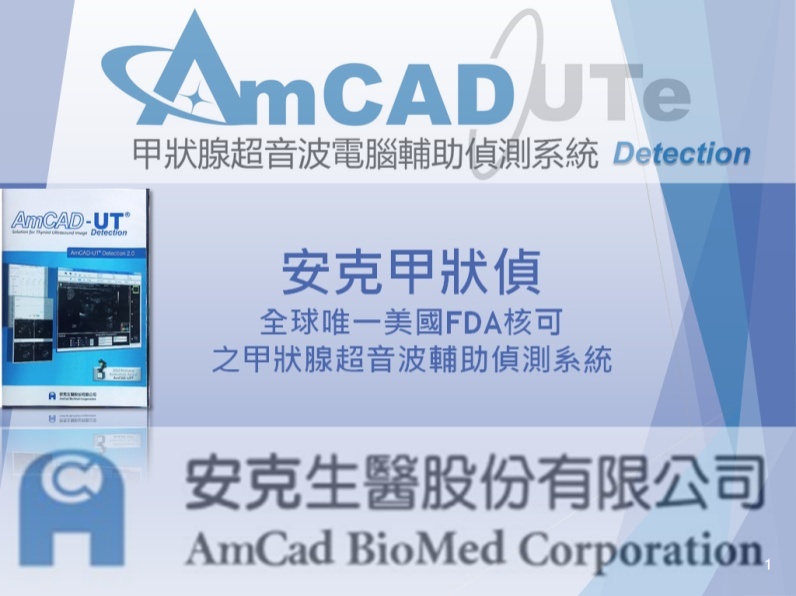 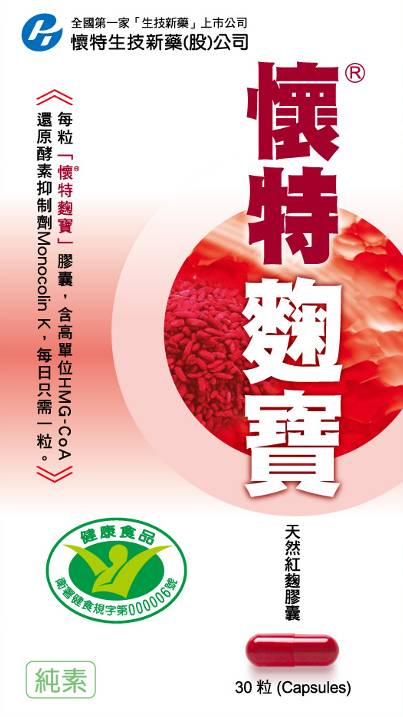 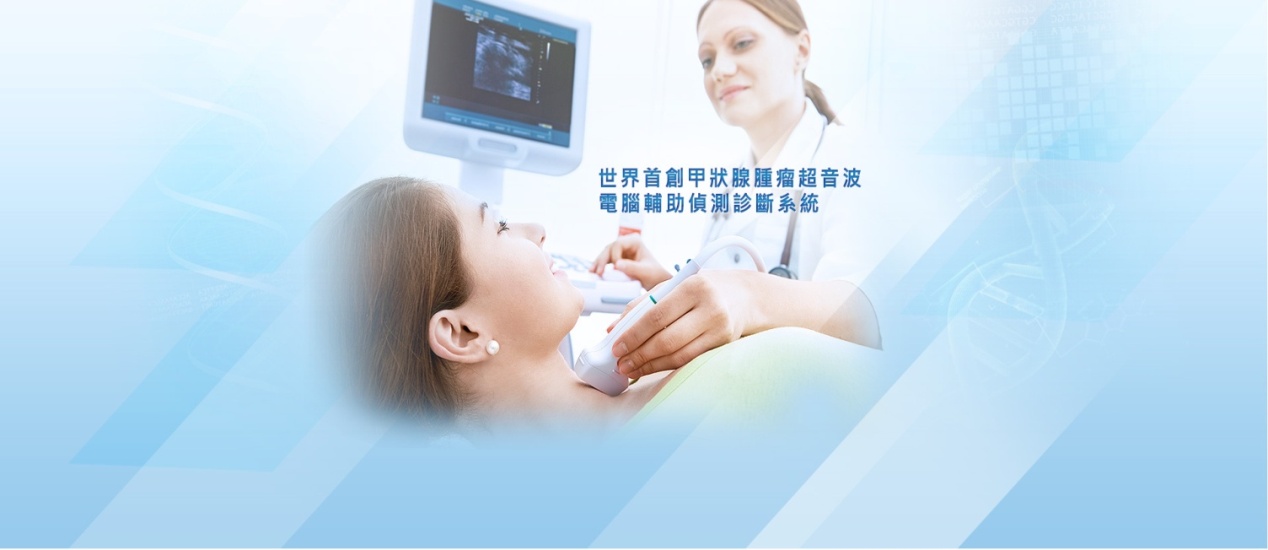 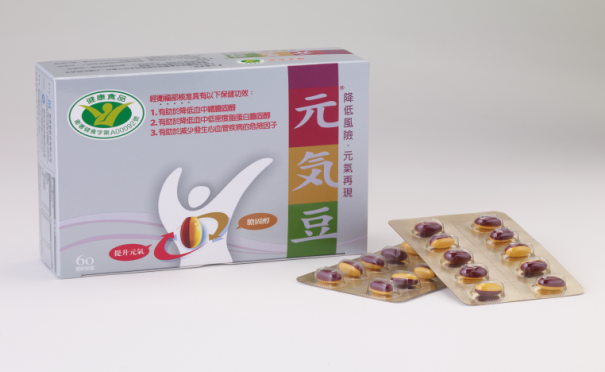 行銷遍及全台灣
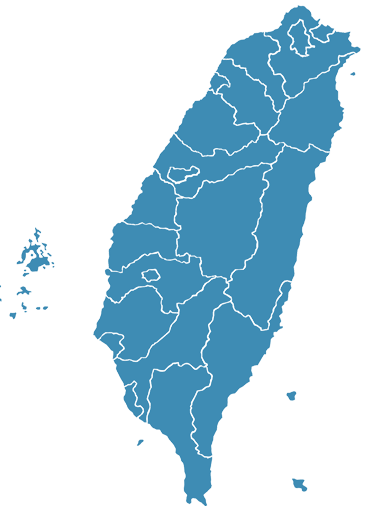 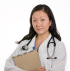 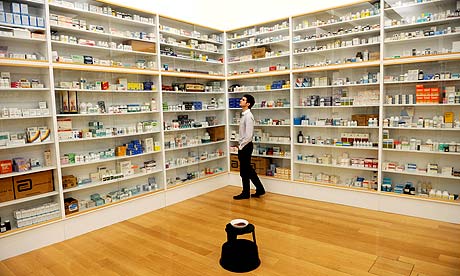 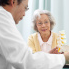 5000
藥品及保健產品銷售至全台灣超過5000家區域醫院藥局及藥妝店
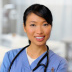 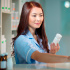 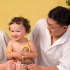 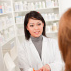 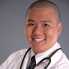 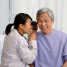 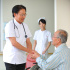 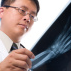 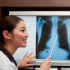 產業趨勢與重要策略
產業趨勢
消費者環保意識相對高，追求天然有機，訴求無硅、透明、植萃、時尚經濟的產品在市場獲得機會。

電商通路成長快速，快銷 便利改變了消費者的購物習慣。
全球醫療趨勢對於癌症之處理觀念逐漸由對抗醫學轉向全人照顧，因此癌症輔助治療市場亦愈趨重要。
高齡社會來臨，帶來醫療需求的新商機。
重要策略
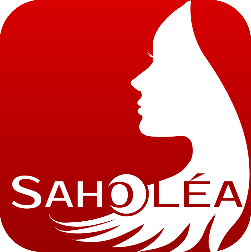 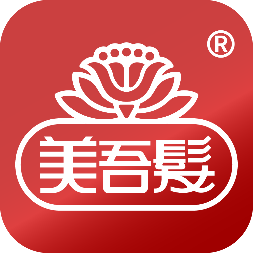 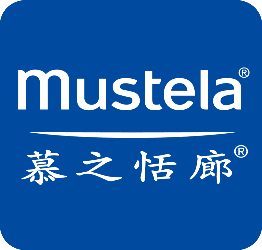 從B to B → B to C，自營通路
善用社群力量
參與式行銷
美吾髮事業部與醫藥事業部的雙向融合
聚焦在集團的自有品牌
持續強化公司醫療資源與醫師醫院的強結合
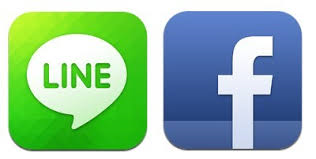 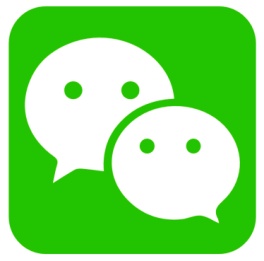 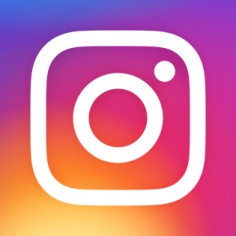 財務資訊
財務報告
一、簡明合併資產負債表
單位：新台幣仟元
流動比率218%營運資金8.5億
財務結構健全
二、簡明合併損益表
單位：新台幣仟元
EPS 0.53元
比去年同期有兩位數成長